A PRACTICAL WAY TO INTRODUCE A WORLDWIDE JEWELLERY ETHICAL TRADE SYSTEM.
RAPAPORT FAIR TRADE JEWELRY CONFERENCE
Presented by: Damien Cody
	        ICA Ambassador 	        Australia
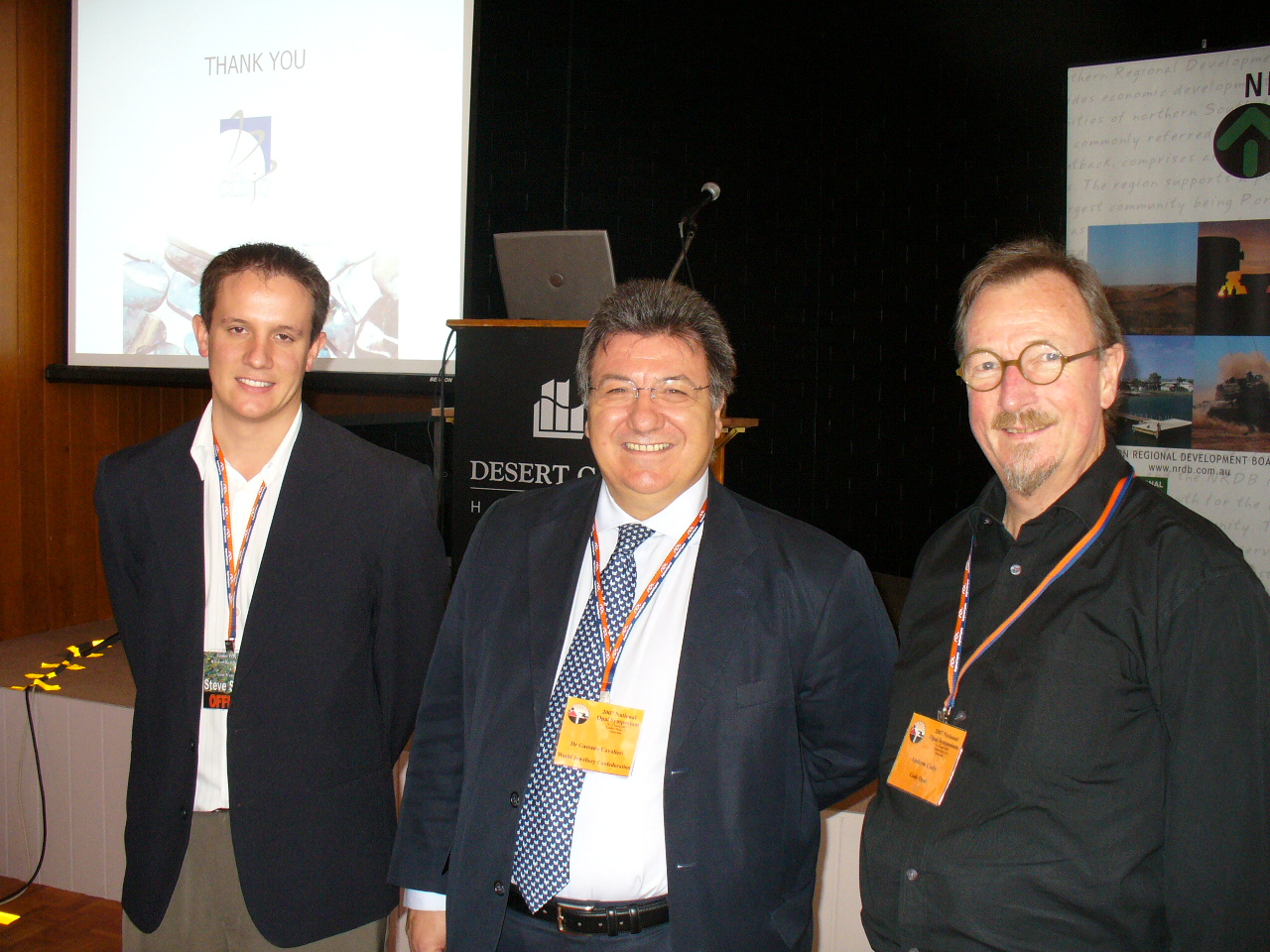 Gaetano Cavalieri & Andrew Cody
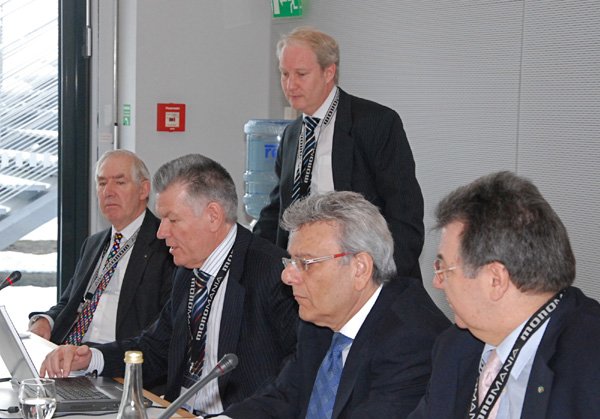 CIBJO Executive council with Prof. Donald Feaver & Dr. Kenneth Wilson
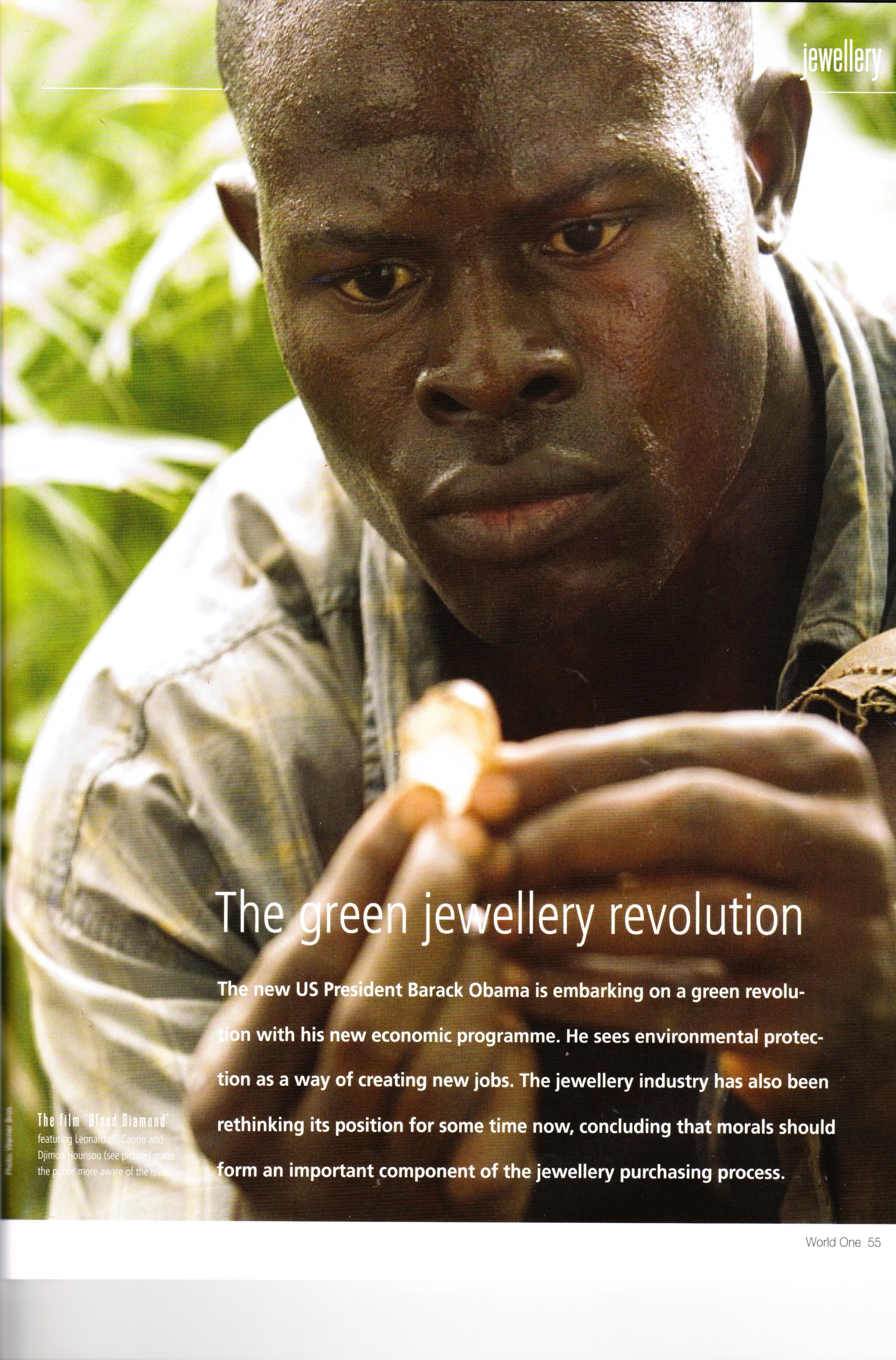 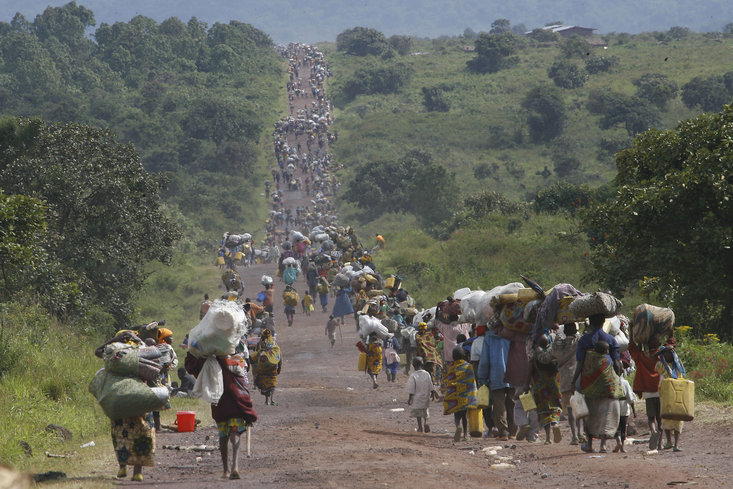 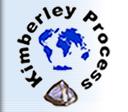 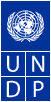 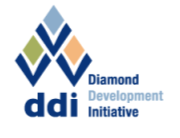 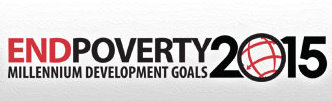 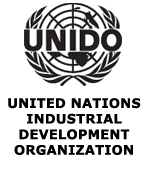 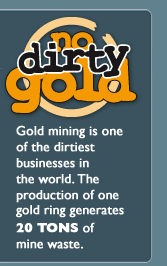 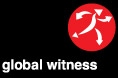 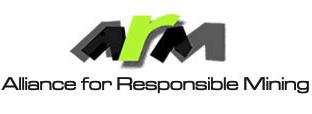 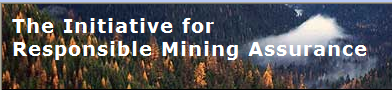 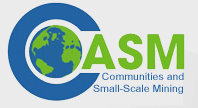 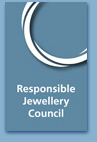 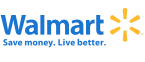 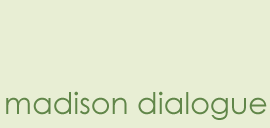 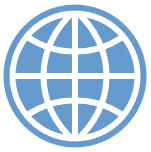 The World Bank
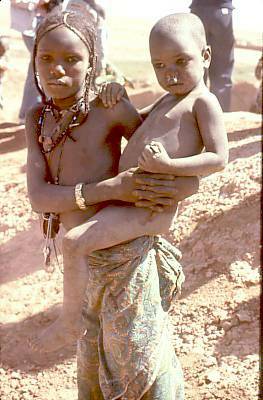 The people who suffer on the mines can’t afford to wait too long -let’s work together to try and bring in Ethical Trade a reality.
JEWELLERY SUPPLY  CHAIN
?
What makes a mining operation Ethical?
First Tier
Large Scale Miners-Small Scale Miners
Labor issues
Treatments
Environmental issues
Who receives the returns
Human Rights 
  Youth
  Wages & Conditions
  Safety considerations
  Community Benefits
  Community displacements
Disclosure
  Safety issues-irradiation
  Permanency of treatment
  Environmental impact
Chemical pollution
  Landscape scarring
  Trees 
  Wildlife
Political?
  Terrorists?
  Smuggling
  Money laundering
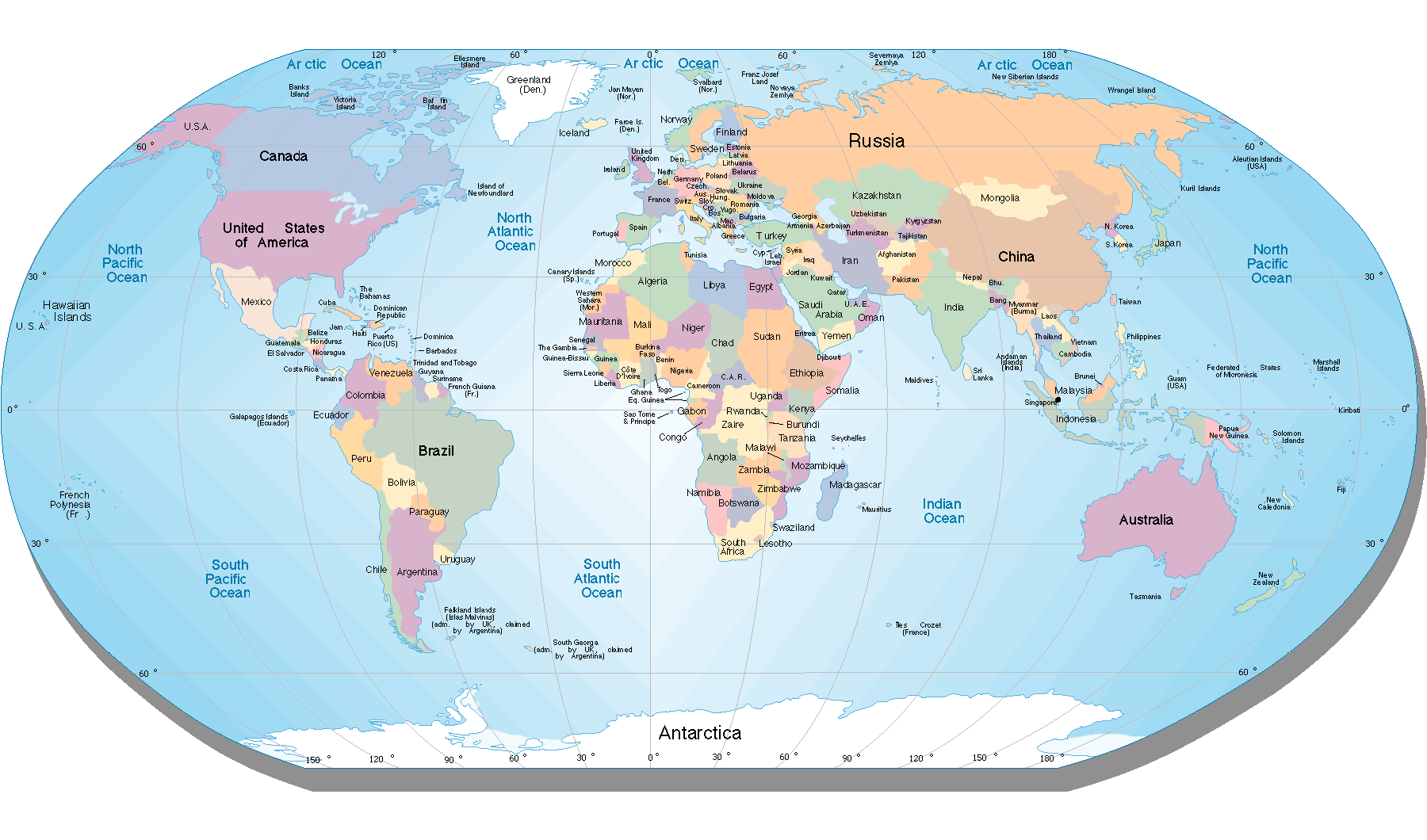 203 Sovereign States
Different Cultures
Different Standards
Different Rules
Ethical Trade Issues Facing First Tier - Mining
Labour issues





  Environmental issues





  Who receives the returns





  Treatments
Human rights
  Youth
  Wages & Conditions
  Safety conditions
  Displacement of communities

  Chemical pollution
  Landscape scarring
  Trees 
  Wildlife


  Political
  Terrorists
  Money Laundering
  Smuggling


  Disclosure
  Safety issues
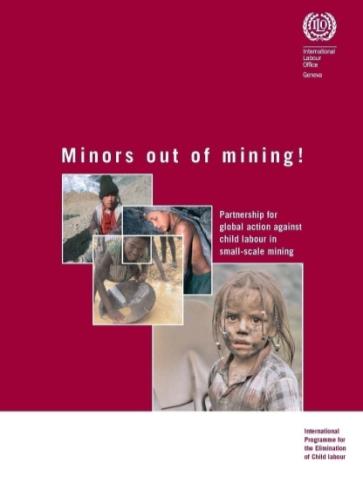 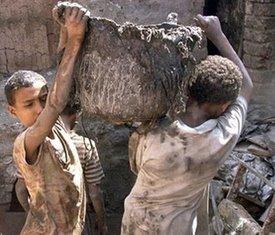 Human rights
  Youth
  Wages & Conditions
  Safety conditions
  Displacement of communities
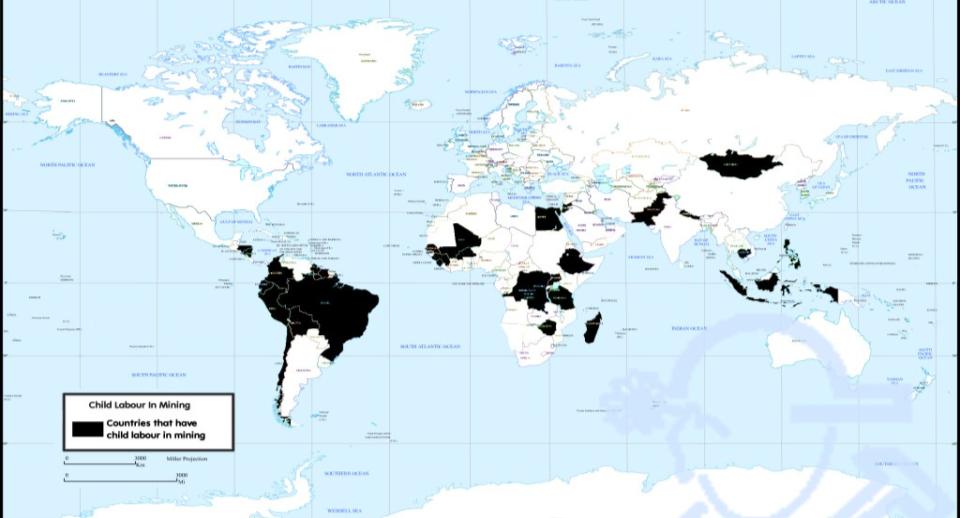 Child Labour in Mining
Human rights
  Youth
  Wages & Conditions
  Safety conditions
  Displacement of communities
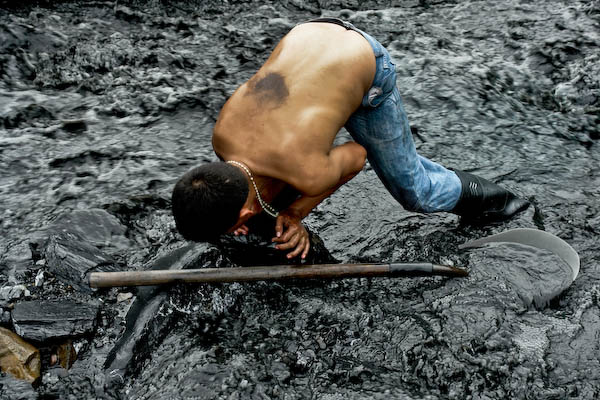 Human rights
  Youth
  Wages & Conditions
  Safety conditions
  Displacement of communities
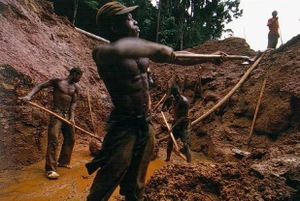 Human rights
  Youth
  Wages & Conditions
  Safety conditions
  Displacement of communities
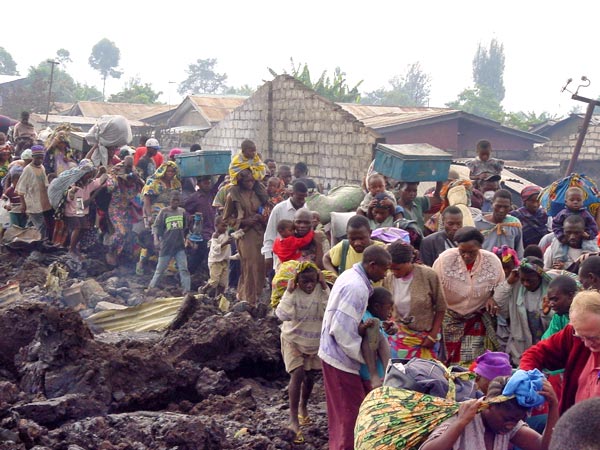 Human rights
  Youth
  Wages & Conditions
  Safety conditions
  Displacement of communities
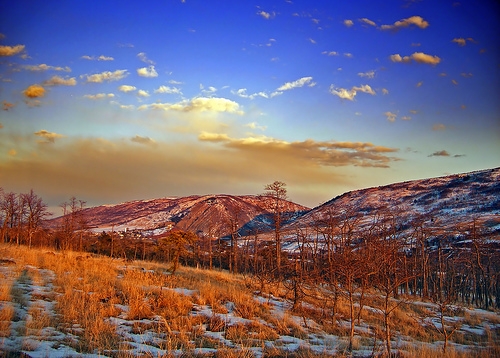 Chemical pollution
  Landscape scarring
  Trees 
  Wildlife
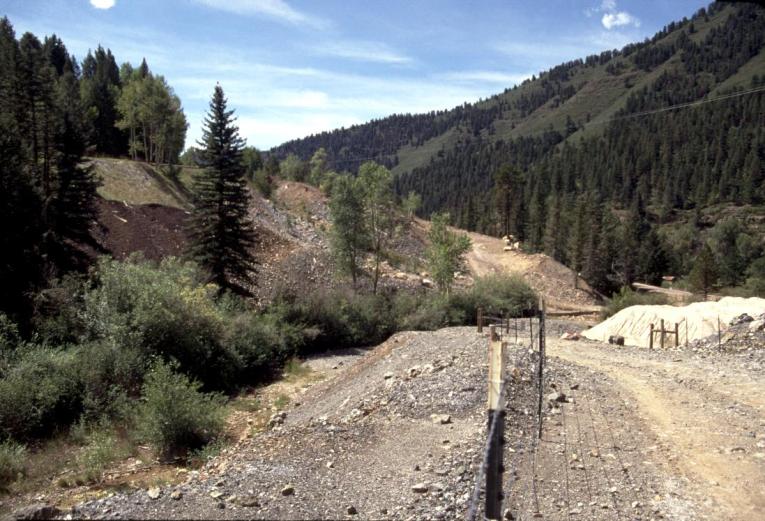 Environmental Impacts
Chemical pollution
  Landscape scarring
  Trees 
  Wildlife
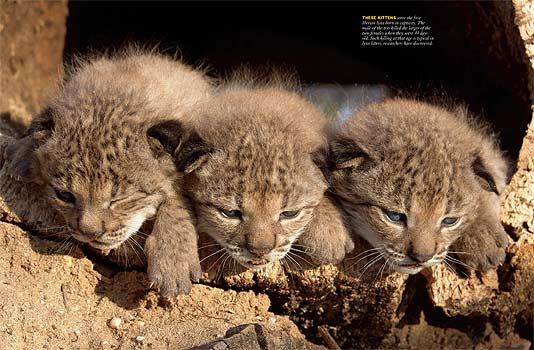 Chemical pollution
  Landscape scarring
  Trees 
  Wildlife
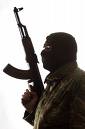 Political
  Terrorists
  Money Laundering
  Smuggling
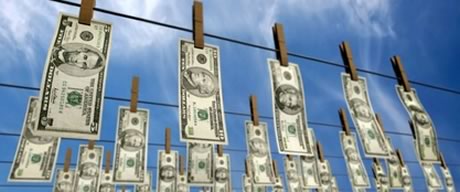 Political
  Terrorists
  Money Laundering
  Smuggling
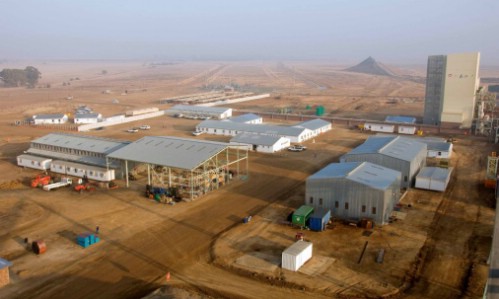 Large Miners will be easier to regulate
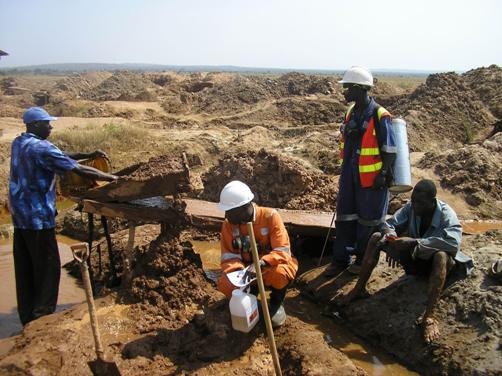 There are millions of artisanal miners.
The proposal works on the following principles:
To develop a global ethical trade system throughout the supply chain and embracing both large and small participants.

It is designed to be inclusive of other initiatives-providing a channel for their products to reach down the supply chain to wholesalers and retailers.

It is designed to utilise existing structures within the industry rather than creating new structures.   EG CIBJO-World Jewellery Confederation, will administer the system to members of CIBJO, and the national and international organisations that are members of CIBJO will manage and operate the program to their membership.
The proposal works on the following principles:
It is designed to encourage broad participation and embrace further development of ethical trade as it evolves over time.

Initially the system will accredit retailers and wholesalers in major developed economies as these groups are already ethically aware and it will also capture the majority of  jewellery sales.

The JETS program will be underpinned by creation of training modules which will be set up to accredit executives and staff.

The JET System will create important branding known as ‘World Jewellery Confederation Ethical Trader’, and will be co-branded with the name of the national/international CIBJO member that a participant belongs to.
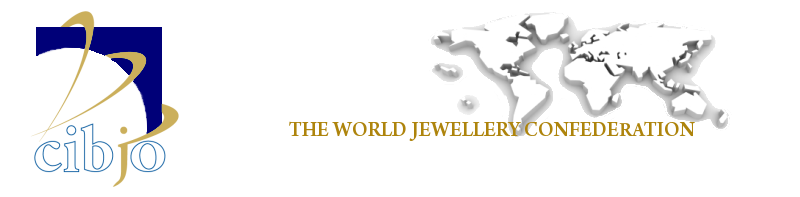 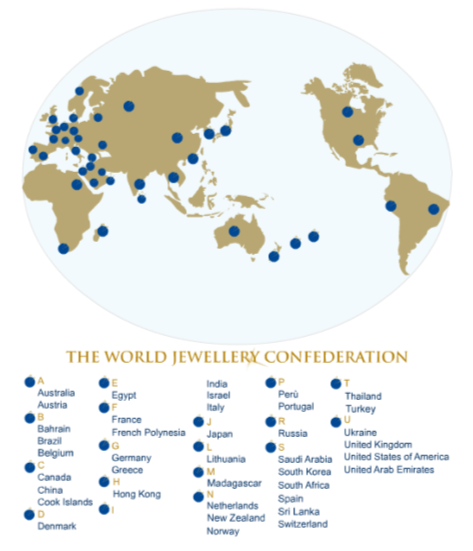 Advice input from NGO’s and Ethical Trade initiatives to advise on standards
UNDP
World Bank
ARM
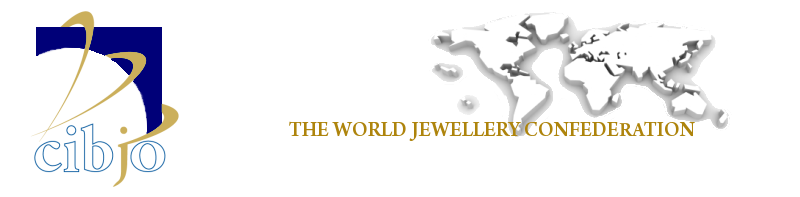 CASM
No dirty gold
IRMA
JETS ADMINISTRATION
DDI
End Poverty
JETS operations & management
International & national associations with approved Code of Ethics (potentially 100 industry associations)
Wholesale and Retail members receive accreditation
Consumer Confidence
Ethical Trade Initiatives
No Dirty Gold
Ethical Metalsmiths
Kimberly Process
DDI
ARM
IRMA
CASM
CRJP
MINE  _  _  _  _  _  _  _  _  _  _  _  _  _  _  _  _  _  _  _  _  _  _  _  _  _  _  _  _  _  _  _  _  _  _  _  _  _  _
PROCESSING  _  _  _  _  _  _  _  _  _  _  _  _  _  _  _  _  _  _  _  _  _  _  _  _  _  _  _  _  _  _  _  _  _  _  _  _
WHOLESALE  _  _  _  _  _  _  _  _  _  _  _  _  _  _  _  _  _  _  _  _  _  _  _  _  _  _  _  _  _  _  _  _  _  _  _  _
RETAIL  _  _  _  _  _  _  _  _  _  _  _  _  _  _  _  _  _  _  _  _  _  _  _  _  _  _  _  _  _  _  _  _  _  _  _  _  _  _
Most initiatives do not have in place a solid connection or linkage with the retailer which would ensure a conduit for ethically certified product from mine to market.
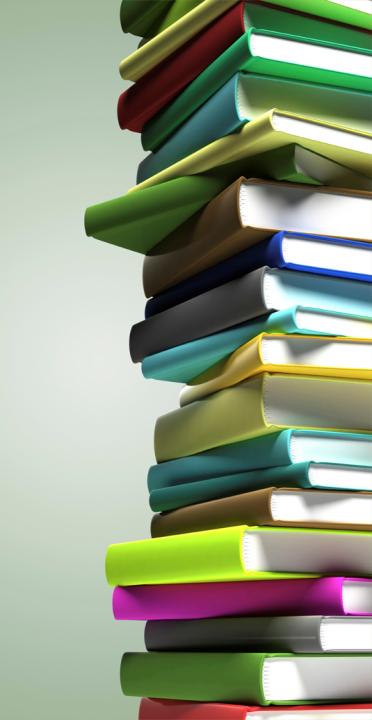 Codes of Ethics contain rules by which members must abide.
JAA
Code of Ethics
Examples of Industry Codes of Ethics at work
International Colored Gemstone Association

  Thai Gem & Jewellery Traders Assocation

  Gemological Institute of America

  Gemmological Association of Australia

  Jewellers Association of Australia

  Japan Jewellery Association

  American Gem Trade Association

  The Gemmological Association of Great Britain

  British Jewellers Association

  ETC
TGJTA
Code of Ethics
Colored Diamond Association
Code Of Ethics
AGTA
Code of Ethics
ICA
 Code of Ethics
Japan Jewellers Association
Code of Ethics
The Jet System intends to create openings for certified products to the consumer.
It will recognise approved product certification of many other initiatives.

Examples...
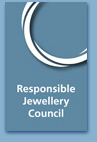 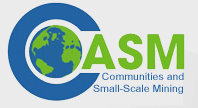 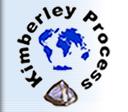 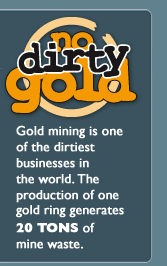 Certified Ethical product
Certified Ethical product
Certified Ethical product
Certified Ethical Product
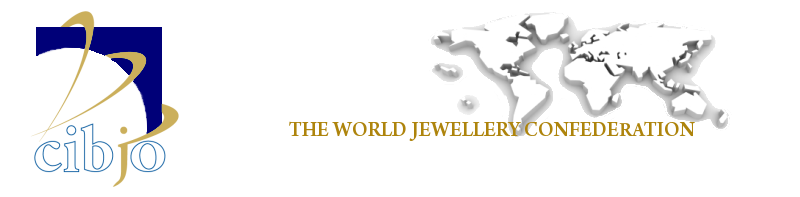 World Jewellery Confederation
Recognised by CIBJO JETS program
CRJP Retailer
Manufacturer
Jets Retailer
Ethically Aware Consumer
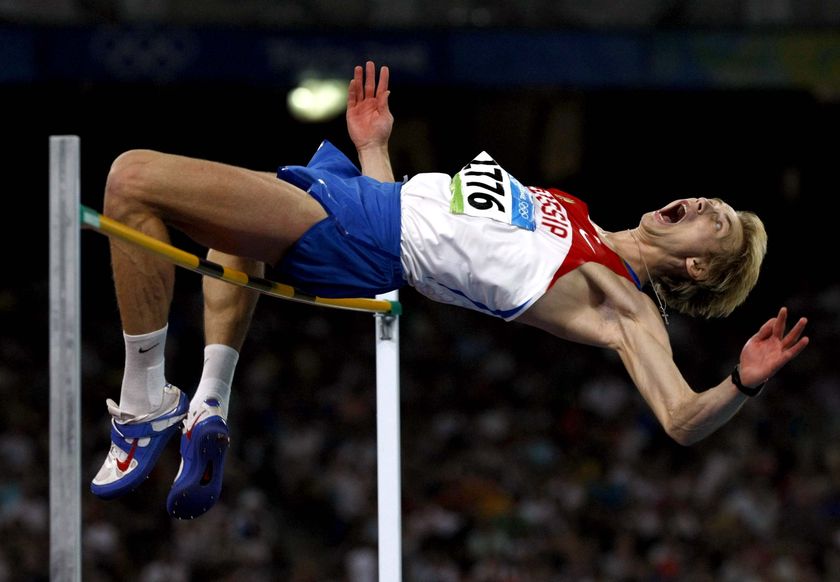 Don’t set the bar too high initially.
World Jewellery Confederation
ETHICAL TRADER
RETAILER  2009
International Colored Gemstone             Association
World Jewellery Confederation
Canadian Jewellers Association
World Jewellery Confederation
ETHICAL TRADER
MINER 2009
ETHICAL TRADER
MANUFACTURER 2009
Jewellers Association of Australia
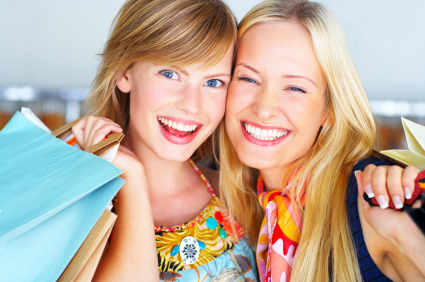 The next step involves the working team reporting  back to CIBJO with a developed business plan which will include financial, legal and the proposed structure of the system.  It will also include the training module especially developed for the system.
CIBJO has created a sub-committee of 6 executive board members to oversee the working party.
J  E  T  S
Jewellery  Ethical Trade System